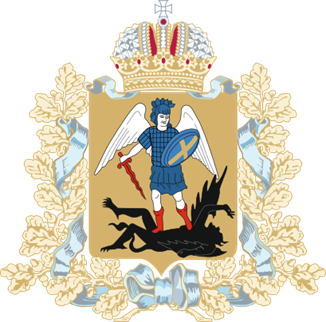 1
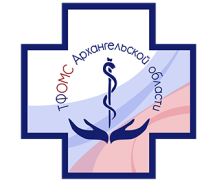 О внесении изменений в областной закон «О бюджете территориального фонда обязательного медицинского страхования Архангельской области на 2024 год и на плановый период 2025 и 2026 годов»
Директор территориального фонда обязательного медицинского страхования Архангельской области 
Ясько Наталья Николаевна
2024 год
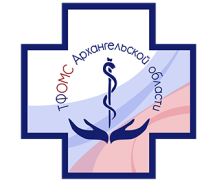 Изменение параметров бюджета ТФОМС АО на 2024 год, млн. рублей
2
Показатели бюджета ТФОМС АОпо доходам на 2024 год, млн. рублей
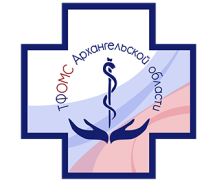 3
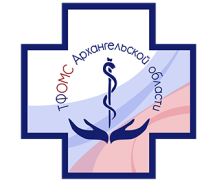 Показатели бюджета ТФОМС АО по расходам на 2024 год, млн. рублей
4
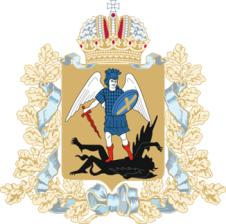 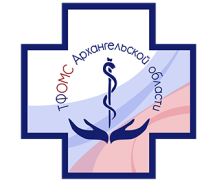 Благодарю за внимание!